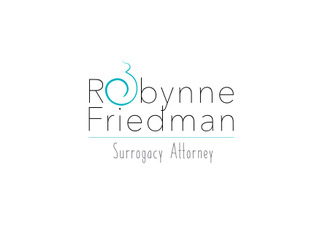 WELCOMEThe Regulatory Approach to Surrogacy in South Africa
PRE-CONCEPTION SURROGATE MOTHERHOOD AGREEMENT
Between commissioning parents/or intended parents and the surrogate mother and her partner.

Brought before High Court of South Africa.
Birth certificate issued in the names of the commissioning parents.


No adoption procedure necessary.
2
WHICH PERSONS ARE ELIGIBLE TO APPLY FOR SURROGACY?
Heterosexual commissioning parent/s.

Same sex male and female commissioning parent/s.

Single Parent.

Persons who cannot give birth to a child due to their gender such as transgender person/s.
DOMICILE

Commissioning parent/s must be domiciled in South Africa.

Excellent safeguard.
4
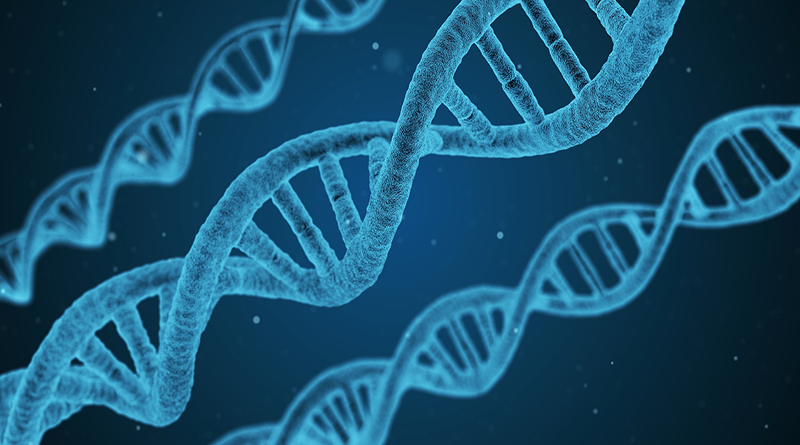 GENETIC LINK REQUIREMENT
Attempt to utilise own genetic material.

Double donor gametes prohibited.

Constitutional Court case AB and SAG vs Minister of Social Development.
5
COMMERCIAL SURROGACY PROHIBITED
Criminal Prosecution.
Out of Pocket Reimbursement. 
Surrogate Mother’s Financial Position.
6
HIV IN THE CONTEXT OF SURROGACY
Increase in demand for surrogacy by HIV postive commissioning parent/s.

Surrogate mother has the right to know the status of the commissioning parent/s.

Consultation held between HIV expert , commissioning parent/s and surrogate mother.
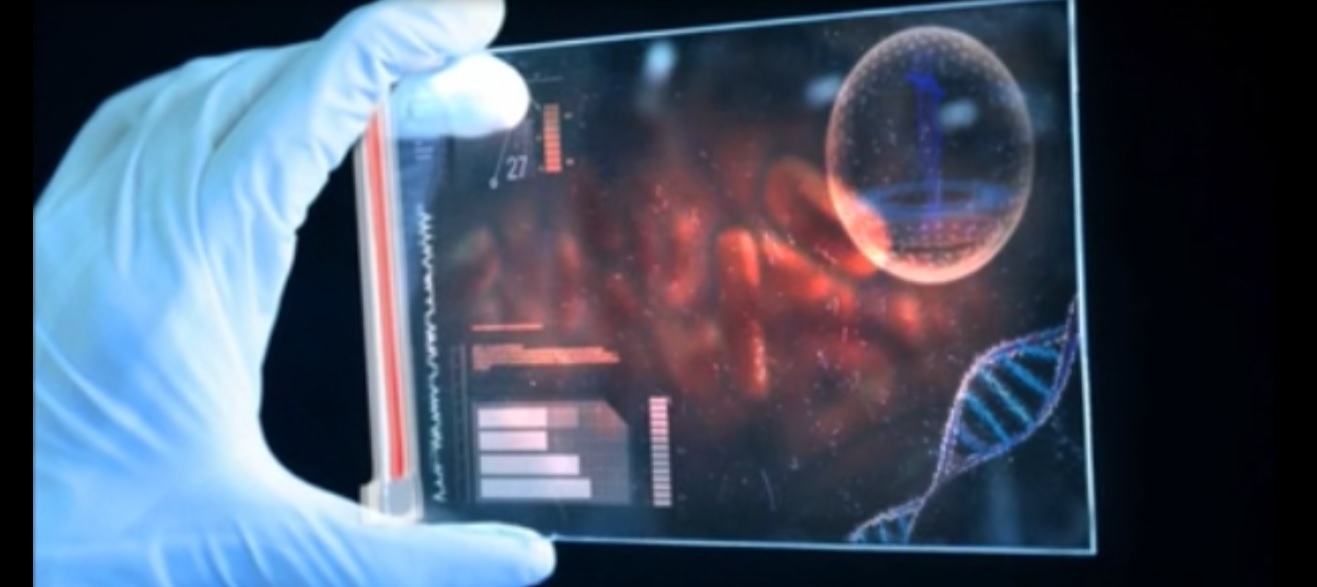 7
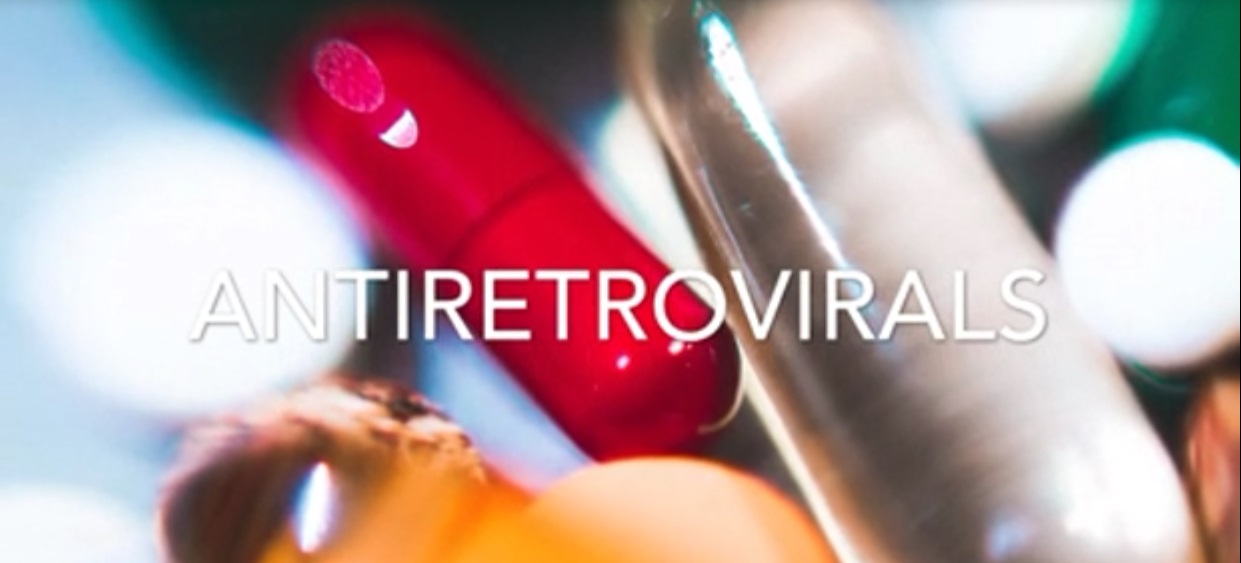 HIV CONTINUED
Commissioning parent/s viral load must be undetectable. 

Further consultation with reproductive medicine specialist to discuss sperm washing. 

Prevention of onward transmission to surrogate mother.
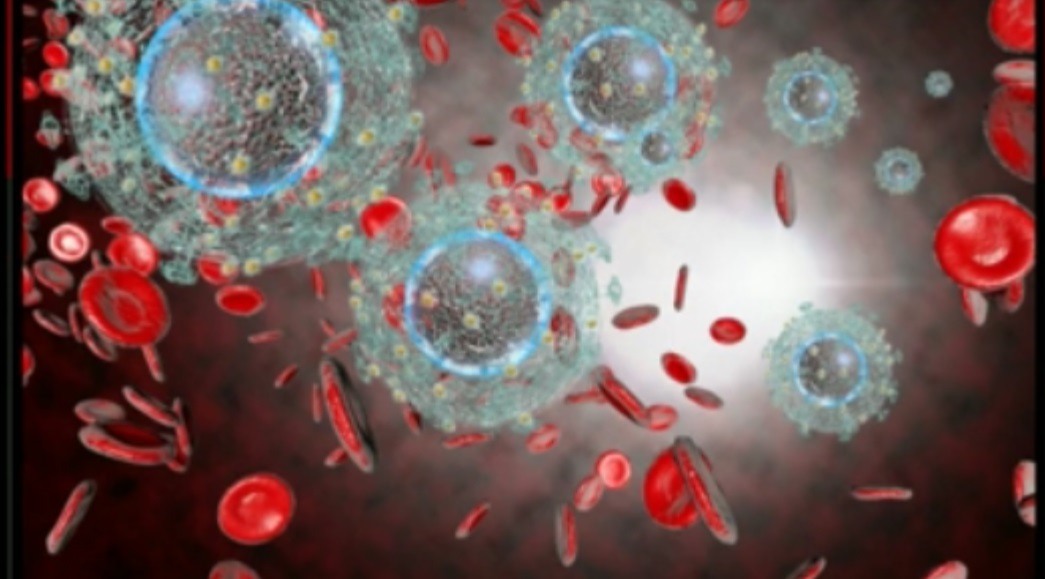 8
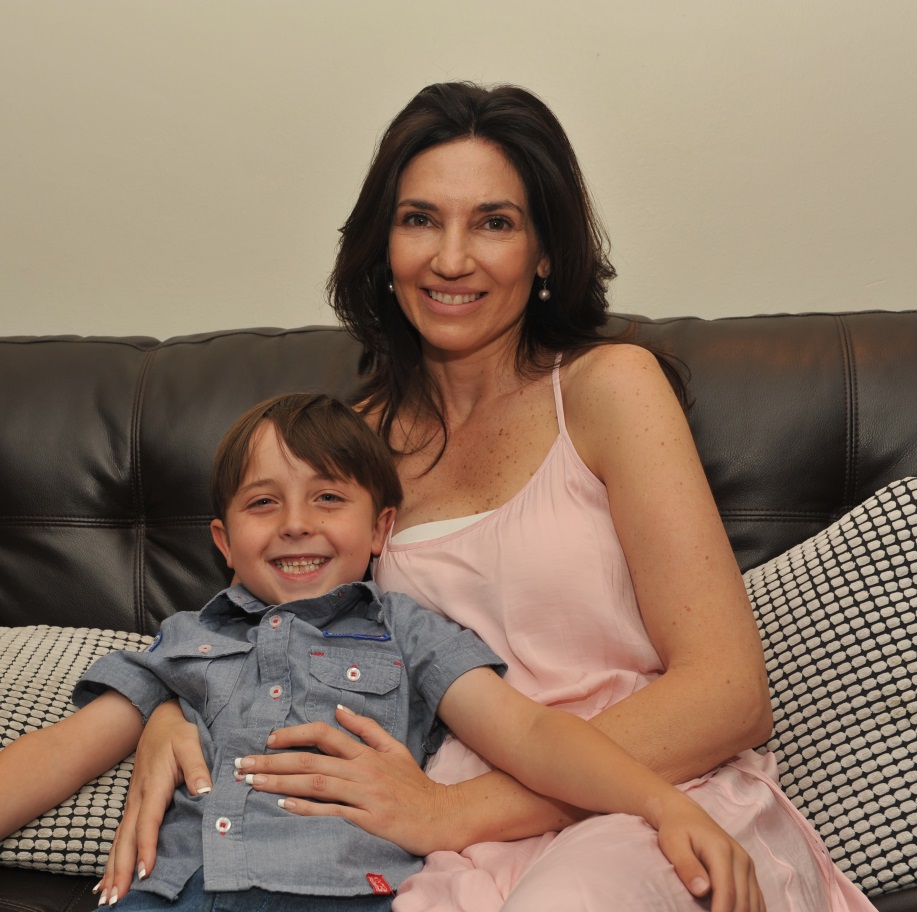 My Personal Journey Through Surrogacy
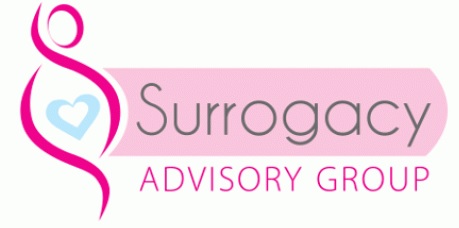 9